Системы счисления
Учебная презентация по информатике
          Автор:   Звездина Вера Алексеевна,
                         учитель информатики  
              МБОУ «Образовательный центр №1», 
  г.Ивантеевка Московской обл.
Мысль выражать все числа немногими знаками,  
 придавая им, кроме значения по форме, еще 
 значение по месту, настолько проста, что 
 именно из-за этой простоты трудно понять, 
 насколько она удивительна. Как  нелегко было 
 прийти к этому методу, мы видим на примере 
 высочайших гениев греческой культуры 
 Архимеда и Аполлония, от которых эта мысль   
 осталась скрытой.
                                      Пьер-Симон Лаплас
Основные определения
Система счисления  или  нумерация – это способ записи (обозначения) чисел.
   Символы, при помощи которых записываются числа, называются цифрами, а их совокупность – алфавитом системы счисления.  Количество цифр, составляющих алфавит, называется          его основанием (размерностью).
Системы счисления
позиционные
непозиционные
десятичная, двоичная, восьмеричная, шестнадцатеричная и т.д.
древнеегипетская, древнерусская, римская 
и т.д.
Заметим, что
цифровой ряд любой системы счисления начинается с нуля, а последняя цифра  на единицу меньше ее основания.
Например:
   в десятичной       ‒ 0 1 2 3 4 5 6 7 8 9
   в двоичной          ‒ 0 1
   в восьмеричной  ‒ 0 1 2 3 4 5 6 7
Если основание системы счисления больше 10, то это правило также выполняется, но двузначные цифры при этом меняются на заглавные буквы латинского алфавита.
Например:
   в одиннадцатеричной:
                        0 1 2 3 4 5 6 7 8 9 А
   в шестнадцатеричной:  
                        0 1 2 3 4 5 6 7 8 9 А B C D E F
Римская система счисления
не является позиционной, т.к. каждый символ обозначает всегда одно и тоже число;

цифры обозначаются латинскими буквами: 
I, V, X, L, C, D, M
(1, 5, 10, 50, 100, 500, 1000)

Например:  XXX – 30; XLI - 41
Позиционнойназывается система счисления ,
у которой количественный эквивалент цифры зависит от ее положения в записи числа.
Как и в привычной нам десятичной, в любой позиционной системе счисления значение числа образуется следующим образом: значения цифр умножаются на «веса»  (степени основания) соответствующих разрядов и все полученные значения складываются.
Например, 3948 = 3*1000+9*100+4*10+8*1
                    10112 = 1*23+0*22+1*21+1*20
Дружественными
(или родственными) называются позиционные системы счисления, в основании которых лежит одно и то же число, но в разных степенях, причем «дружат» они через систему счисления с основанием в первой степени.
Например, двоичная, четверичная, восьмеричная, шестнадцатеричная и т.д. системы счисления «дружат» через двоичную, т.к. 2=21,     4=22,    8=23,    16=24    и   т.д.
Будем считать, что
десятичная система счисления не дружит ни с какой другой,  так как ближайшая к ней сторичная система счисления в практических вычислениях нами не встречается.

Правила перевода между различными системами счисления делятся на две группы – между дружественными системами и нет.
Перевод между недружественными
системами счисления всегда выполняется через десятичную систему следующим образом:
1. Из десятичной системы счисления в любую – делением исходного числа на основание системы счисления, в которую переводим; при этом остатки от деления и последнее частное должны быть меньше этого основания. Частное и       остатки от деления собираются справа          налево.
Например, переведем 25 в двоичную систему счисления:
25      2
                           1     12      2 
                                    0        6        2
                                              0        3       2                       
                                                        1        1             
      Таким образом,                                                                                
                                   2510   =    110012
Еще один (более простой, удобный и быстрый) способ перевода из десятичной в  двоичную – это разложение исходного числа по степеням двойки следующим образом. Вычитаем из числа  степень двойки, которая меньше числа, но  максимально приближенную к нему. Затем с остатком проделываем те же действия до тех пор, пока не разложим все число.
Например:                 
                   25 = 16 + 8 + 1 = 24 + 23 + 20                   
                        (25 – 16 = 9 ;   9 = 8 + 1)
После этого,  заменяем присутствующие степени двойки единицами,  а пропущенные – нулями слева направо в порядке следования степеней, получая двоичную запись числа:
2510 = 16 + 8 + 1 = 24 + 23 + 20  = 110012
  Или:  
        65110 = 512 + 128 + 8 + 2 + 1 =
                    = 29 + 27 + 23 + 21 + 20 = 10100010112
           (651 – 512 = 139; 139 – 128 = 11;  11– 8 = 3 = 2 + 1)
 Попробуйте выполнить эти переводы делением            
 и сравните время, потраченное на решение!
2.  Для  перевода из любой системы        счисления в десятичную  необходимо
представить исходное число в виде суммы  степеней его основания   и подсчитать десятичное значение этой суммы.
Например,
 110012=1*24+1*23+0*22+0*21+1*20=2510
Форма записи числа слева называется свернутой, а справа – развернутой.
Перевод между дружественными системами счисления
рассмотрим на примере перевода между двоичной, восьмеричной  и шестнадцатеричной системами. 
Для этого построим таблицу соответствия восьмеричных и шестнадцатеричных чисел двоичным, которую назовем таблицей «дружбы».
Левая часть этой таблицы включает цифры восьмеричной системы счисления, а правая дополняет ее для всех цифр шестнадцатеричной системы счисления).  
Отметим, что так как каждая цифра в любой системе счисления занимает только одну позицию (один разряд числа), то в шестнадцатеричной системе счисления для записи цифр со значением больше 9 (здесь 11, 12, …, 15 – это цифры!)  используют латинские заглавные буквы               от A до F.
Таблица соответствия восьмеричной, шестнадцатеричной и двоичной систем счисления
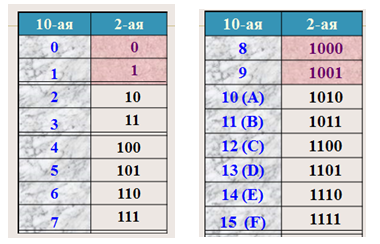 Данная таблица разделена двойными линиями в местах условного ее деления на дружественные системы счисления (двоичную, четверичную, восьмеричную и шестнадцатеричную). 
Отметим, что 
длина чисел в двоичной системе счисления зависит от степени двойки в основании дружественной системы счисления,                 т.е. для записи цифр двоичной системы счисления достаточно одного разряда (т.к. 2 = 21),                 четверичной - два (4 = 22), восьмеричной (8 = 23),                а шестнадцатеричной – четыре (16=24).
Именно это позволяет легко осуществлять перевод между дружественными системами счисления, записывая каждую цифру восьмеричного или шестнадцатеричного числа соответствующей ей в таблице двоичной цифрой с учетом того, чтобы длина двоичной цифры при этом строго соответствовала степени двойки основания исходной системы счисления.
Так как 
     8=23, то меняем одну восьмеричную цифру на три двоичные - триады;  
  16 = 24, тогда меняем одну шестнадцатеричную цифру на четыре двоичные  - тетрады,
дополняя их при необходимости до нужной длины незначащими нулями слева.
Например,
              1528 = 001 101 0102 = 1 101 0102 
                          1          5         2
(при этом первые два нуля не  указываются, т.к. они незначащие),      
 
      15216 = 0001 0101 00102 = 1 0101 00102 
                          1              5            2
(при этом первые три нуля также
 не указываются).
Перевод из восьмеричной системы счисления в шестнадцатеричную и обратно  через двоичную систему счисления
выполняется перегруппировкой двоичных разрядов  по четыре или по три во второй части выражений справа налево по количеству разрядов в степени результирующей системы счисления, а дальнейшая запись числа – как обычно, слева направо.
Например,
    1528 = 1 101 0102 = 110 10102 = 6А16    
                1      5       2                6          А
    15216 = 1 0101 00102  =  101 010 0102 = 5228
                 1        5          2                  5         2     2
[Speaker Notes: Группировка выполняется справа налево, потому что в случае, когда количество двоичных цифр не кратно трем (для перевода в восьмеричную систему счисления) или четырем (при переводе в шестнадцатеричную), тогда можно добавить нужное количество слева, т.е. незначащими нулями, не меняющими значения числа, а это произойдет, если приписать нули справа, где каждый добавленный ноль даст в результате умножение числа на 10.]
Следует обратить внимание на несколько закономерностей, которые можно заметить в вышеприведенной таблице «дружбы» и аналогичных ей таблицах для других систем счисления, а так же легко проверить на десятичной системе счисления.
1.    Любое основание  N в своей  
      системе счисления выглядит 
      как 10, т.е.
                             N10 = 10N 

       (т.е.  210=102 – посмотрите в таблице, 
                810=108,   1610=1016  и т.д.).
2. Степень k любого основания N  в своей  системе счисления выглядит как  единица  и  количество нулей,  равных  степени, т.е.   
             Nk =   10…0N
                                                       k
(посмотрите в таблице:  4=22=1002, 
                                          8=23 =10002,              
                               тогда 16=24=100002) и т.д.
3. Число, стоящее перед  k-той степенью основания N, в своей системе счисления выглядит как последовательность из  k  самых больших цифр этой системы счисления, т.е. 
          Nk – 1 =    (N-1)…(N-1)N
                                               k
          тогда      2k – 1 =     1…12    
                                                   k                           
Посмотрите в таблице:  3=22 - 1=112, 7=23 - 1=1112,
                                        15=24 - 1=11112 и т.д.
Аналогично в других системах счисления:
в восьмеричной:
                           8k – 1 = 7…7N    
                                            k
 в десятичной:
                            10k – 1 = 9…9N    
                                                  k
в шестнадцатеричной:
                            16k – 1 = F…FN    
                                                k
4. Длина числа при переводе в любую систему счисления легко определяется по формуле:
                   NL-1 ≤  Ch <  NL
      где    Ch – исходное число,
                  L -  длина после перевода в систему счисления с 
                         основанием  N.
Например:  22  ≤ 5 < 23,  тогда при переводе в двоичную систему счисления длина числа будет равна 3,  посмотрите в таблице:   5=1012;
                    23  ≤ 13 < 24,  тогда при переводе в двоичную систему счисления длина числа будет равна 3,       посмотрите в таблице:   13=10112
Если закономерности 1, 2 и 3  применяются для быстрого и точного перевода чисел между системами счисления, то закономерность 4  удобно использовать для первичной проверки правильности перевода чисел из десятичной системы счисления в любую другую, что позволит сэкономить время на проверке результата перевода и даст возможность  
избежать ошибок.
Но использование закономерностей  дает нам еще ряд преимуществ!
Одно из них (перевод из десятичной системы счисления в двоичную разложением десятичного числа по степеням двойки) уже рассмотрели выше. Заметим, что там применяются закономерности 1 и 2.
На чем еще  можно сэкономить время и избежать ошибок?
Например, для перевода большого двоичного числа в десятичную систему счисления можно использовать в качестве промежуточной восьмеричную или шестнадцатеричную  системы  счисления:
 1100111012  = 110 011 1012  = 6358   =
                   =5*80+3*81+6*82 = 5 + 24 + 384 = 413
 1100111012  = 1 1001 11012  = 19D16   =   
                  =13*160+9*161+1*162 = 
                  =13 + 144 + 256 = 413
Рассмотрим использование закономерностей при решении задач.Примечание.Так как любое число в нулевой степени равно единице, то при решении задач можно не писать степень  в разряде единиц.1. Переведите дво­ич­ное число 1110101 в де­ся­тич­ную систему счисления.Решение:                       11101012= 1 110 1012 = 1658 =                                    =5+6*81+1*82 =5+48+64=117    Или:      11101012= 111 01012 = 7516 =                                    =5+7*161=5+112=117Ответ: 117
2. Переведите дво­ич­ное число 1100011 в 
де­ся­тич­ную систему счисления.
    Решение:     11000112= 110 00112 = 7316 =   
                          =3+6*161=3+96=99
     Ответ: 99

3. Переведите число 125 из де­ся­тич­ной си­сте­мы счис­ле­ния в дво­ич­ную си­сте­му счисления. Сколь­ко еди­ниц со­дер­жит по­лу­чен­ное число? В от­ве­те ука­жи­те одно число —количество единиц.
      Решение:    125 = 127 – 2 = 11111112  -102 =
                           = 11111012
      Ответ: 5
4. Переведите число 135 из десятичной системы счисления в двоичную систему счисления. Сколько единиц содержит полученное число? В ответе укажите одно число —количество единиц.    Решение:      135 = 128+4+2+1  ( = 27 + 22 + 21 + 20 )     Ответ:  4    Заметим, что этот ответ получен без     окончательного перевода числа в двоичную   систему счисления, достаточно посчитать   количество двоек в степенях. Выражение в   скобках можно не писать!   Это позволяет   сэкономить время решения задачи и избежать    возможных ошибок при дальнейшей записи.
5. Переведите число FE из шест­на­дца­те­рич­ной си­сте­мы счис­ле­ния в дво­ич­ную си­сте­му   счисления.     Решение:                            FE16 =  1111 11102       (используем запись тетрадами из таблицы         «дружбы»).    Ответ: 11111110
6. Переведите число 143 из де­ся­тич­ной си­сте­мы счис­ле­ния в дво­ич­ную си­сте­му счисления. Сколь­ко зна­ча­щих нулей со­дер­жит по­лу­чен­ное число? В от­ве­те ука­жи­те одно число — ко­ли­че­ство нулей.Решение:         143 = 128+8+4+2+1 = 27 + 23 + 22 + 21 + 20 ,  то есть пропущены всего три (6,5 и 4) степени двойки.Ответ:  3
7. Переведите число 305 из де­ся­тич­ной си­сте­мы счис­ле­ния в дво­ич­ную си­сте­му счисления. Сколь­ко еди­ниц со­дер­жит по­лу­чен­ное число? В от­ве­те ука­жи­те одно число — ко­ли­че­ство единиц.        Решение:  305 = 256 + 32 + 16 + 1                       (305 - 256=49, 49 - 32=17=16+1) ( т.к. в сложении участвуют всего 4 степени двойки, то результат будет содержать всего 4 единицы. Степени можно даже не писать)       Ответ: 4
8. Вычислите: 101010102 – 2528 + 716. Ответ запишите в десятичной системе счисления.    Решение: Для решения задач такого типа нужно сначала перевести все числа в одну систему счисления, а уже потом выполнять действия между ними.Переведем первое число в восьмеричную систему счисления:                            101010102 = 2528Тогда получаем выражение:                    2528 – 2528 + 716 = 716 = 710    Ответ: 7
9. Вычислите значение выражения B916 − 2718. В ответе запишите вычисленное значение в десятичной системе счисления.    Решение:  Переведем первое число в восьмеричную систему счисления:                 В916 = 1011 10012 = 10 111 0012 = 2718Тогда   2718- 2718 = 0           Ответ: 0
10. Вычислите значение выражения EB16 − 3528. Ответ запишите в десятичной системе счисления.    Решение:   Переведем первое число в восьмеричную систему счисления:                   EB16 = 111010112 = 3528Тогда разница между двумя исходными числами равна 1.            Ответ: 1
11. Укажите наименьшее четырёхзначное восьмеричное число, двоичная запись которого содержит 5 единиц. В ответе запишите только само восьмеричное число, основание системы счисления указывать не нужно.    Решение:   Наименьшее двоичное число, содержащее 5 единиц, равно 111112. Но чтобы восьмеричное число было четырехзначным нужно, чтобы оно состояло из 4 триад       (из 12 цифр). При этом первой цифрой двоичного числа обязательно должна быть 1 (два незначащих нуля в начале можно не писать), а остальные единицы будут занимать последние разряды числа. Тогда получаем:                                                                                                      001 000 001 1112 = 10178            Ответ: 1017
12. Най­ди­те зна­че­ние вы­ра­же­ния 1116 + 118 : 112. Ответ за­пи­ши­те в дво­ич­ной си­сте­ме счис­ле­ния.     Решение:  В таких задачах, где нужно выполнять быстро и без ошибок вычисления в различных системах счисления, а результат требуется получить в десятичной, то и решение быстрее и проще выполнить в десятичной системе счисления. Поэтому переводим туда все исходные числа и считаем:          1116 = 16+1 = 17                         118 = 8+1 = 9                         112 = 2+1 = 3           Тогда     17 + 9 : 3 = 20                         20 = 16 + 4 = 24 + 22 = 101002    Ответ: 10100
13. Даны 4 целых числа, записанные в двоичной системе:                   10001011, 10111000, 10011011, 10110100.      Сколько среди них чисел, больших, чем A416+208?    Решение:  Для выполнения действий над числами, представленными в разных системах счисления, нужно сначала перевести их в наиболее удобную для вас систему счисления, и только потом решать задачу. Для меня наиболее удобной является восьмеричная система счисления:            100010112 = 2138,  101110002 = 5608,             100110112 = 2338,  101101002 = 2468            A416 = 101001002 = 2448, и  2448+208=2648. Из предложенных чисел  подходит только второе число.    Ответ: 1
14. Запись числа 6910  в системе счисления с основанием N оканчивается на 1 и содержит 4 цифры. Чему равно основание этой системы счисления N?    Решение: Для решения этой задачи используем две закономерности. Во-первых, последней цифрой числа при переводе из одной системы счисления в другую всегда является первый остаток от деления числа на основание системы счисления, куда переводим. Тогда искомое основание N должно быть кратно 68 (69=х*N+1, то х*N=68): 2, 4, 7 и т.д. Во-вторых, по закономерности 4, получаем  N3≤ 69 < N4.Тогда при  выполнении этих условий искомое число  N будет равно  4.	    Ответ: 4
15. В системе счисления с основанием N запись числа 4110 оканчивается на 2, а запись числа 13110 — на 1. Чему равно число N?    Решение: Т.к. в остатках чисел у нас есть цифры 2 и 1, то N≤3. При этом N нужно найти число, кратное числам 39 и 130. Следовательно, N = 13.    Ответ: 13
16. В какой си­сте­ме счис­ле­ния вы­пол­ня­ет­ся ра­вен­ство 12 · 13 = 211?  В от­ве­те ука­жи­те число – ос­но­ва­ние си­сте­мы счис­ле­ния.    Решение:  При переводе числа 211N в десятичную систему счисления получаем уравнение:                  211N = 2*N2 + 1*N +1 Для перевода множителей 12 и 13 в десятичную систему счисления вспомним закономерность 1. Тогда         12N = N+2,       13N = N+3.Следовательно, получаем уравнение:                 (N+2)(N+3) = 2*N2 + N +1 Корнями данного уравнения являются 5 и -1. Но т.к. основание системы счисления является натуральным числом, то N = 5.    Ответ: 5
17. Укажите наименьшее основание системы счисления, в которой запись числа 50 трехзначна.    Решение:  По закономерности 4 получаем                         N2 ≤ 50 < N3. Следовательно, нам нужно найти наименьшее число, куб которого больше 50.    Ответ:  4
Вопросы, замечания или рекомендации по презентации или по теме в целом  принимаются на сайте звездина.рус через форму обратной связи, в группе сайта Вконтакте или по электронной почте  v_zvezdina@mail.ru